Using hydrogen and helium isotopes to constrain CR propagation models
吴娟
中国地质大学（武汉）
第十五届粒子物理、核物理和宇宙学交叉学科前沿问题研讨会@Dandong   2018/08/21-2018/08/27
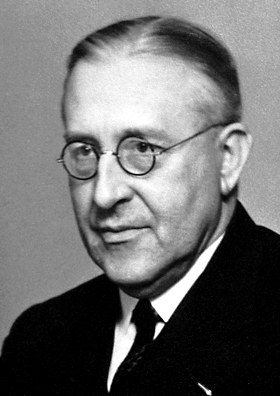 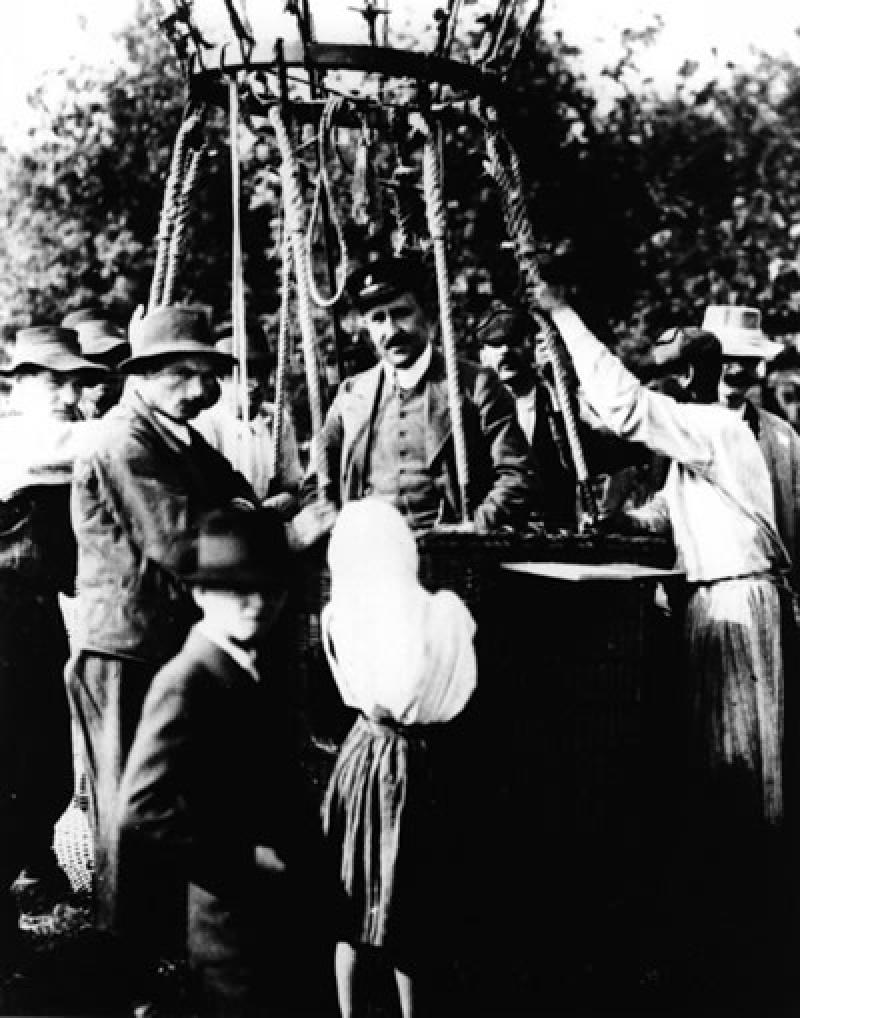 Victor Hess discovered cosmic rays in 1912 and won Nobel Prize in 1936.
The CR composition
Primaries+Secondaries
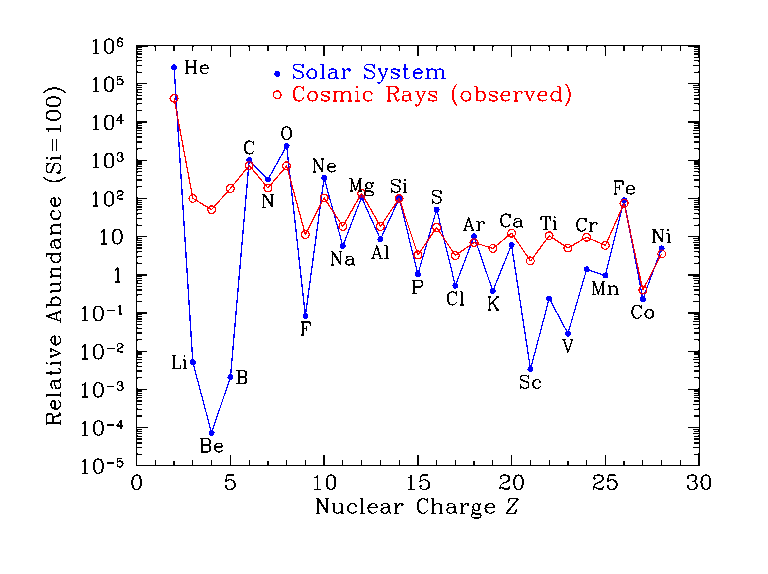 A picture of CR propagation
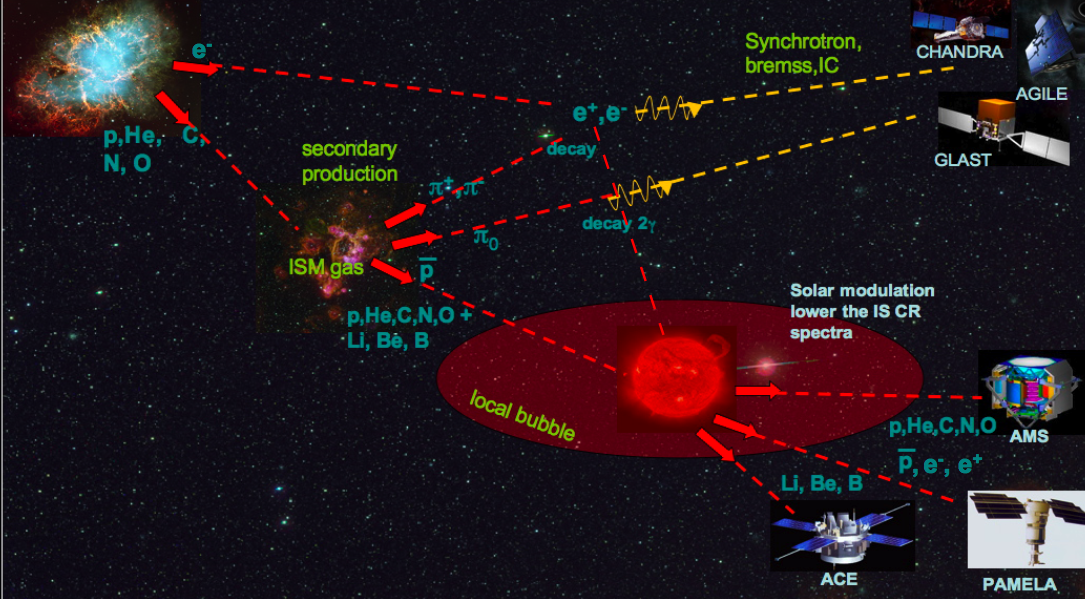 DAMPE
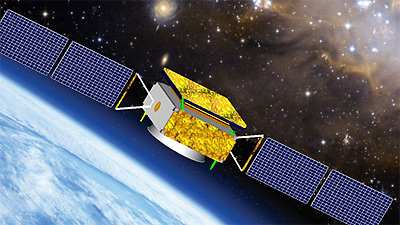 Positron excess
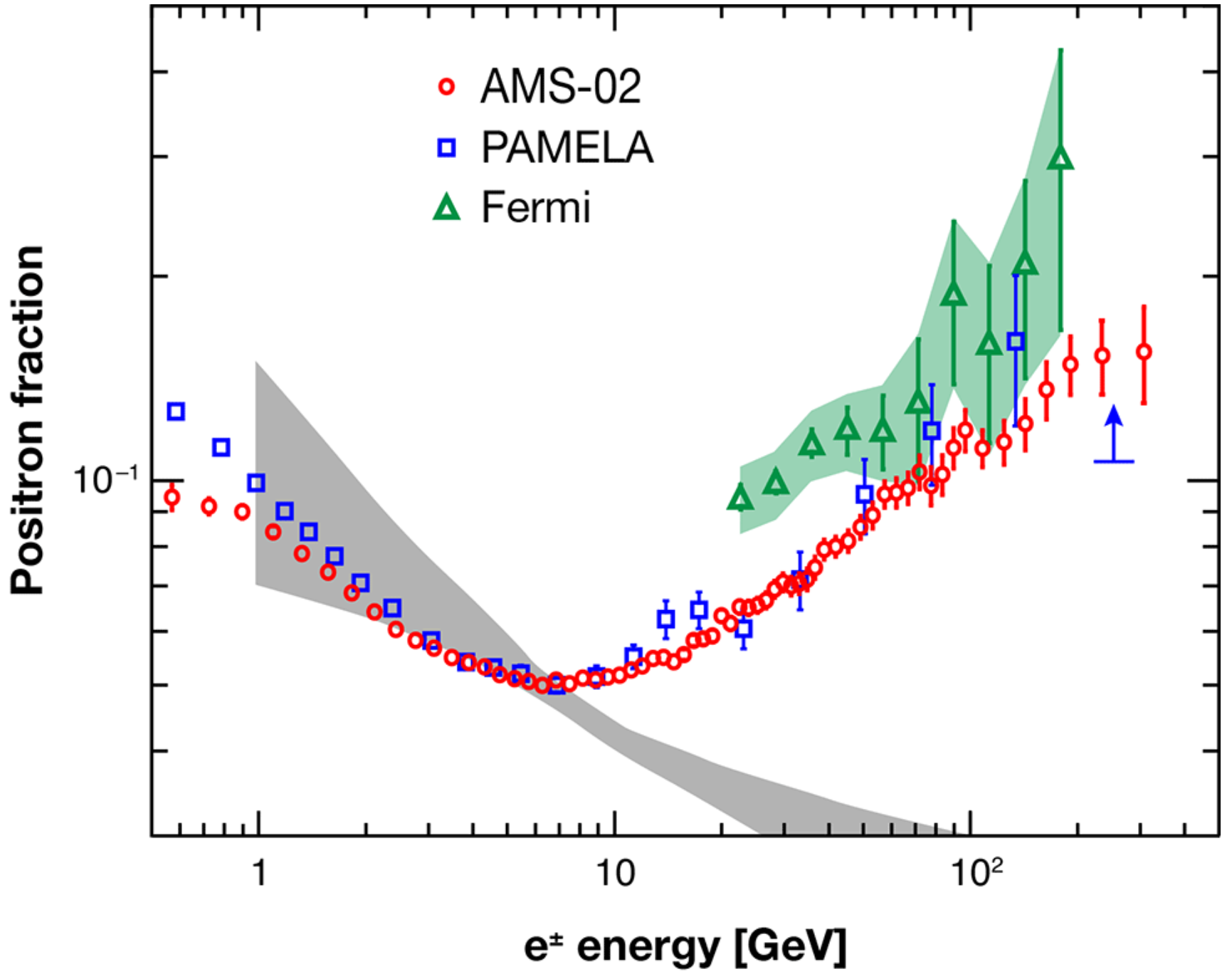 Taken from Coutu, Physics:Viewpoint 6, 40 (2013)
A picture of CR propagation
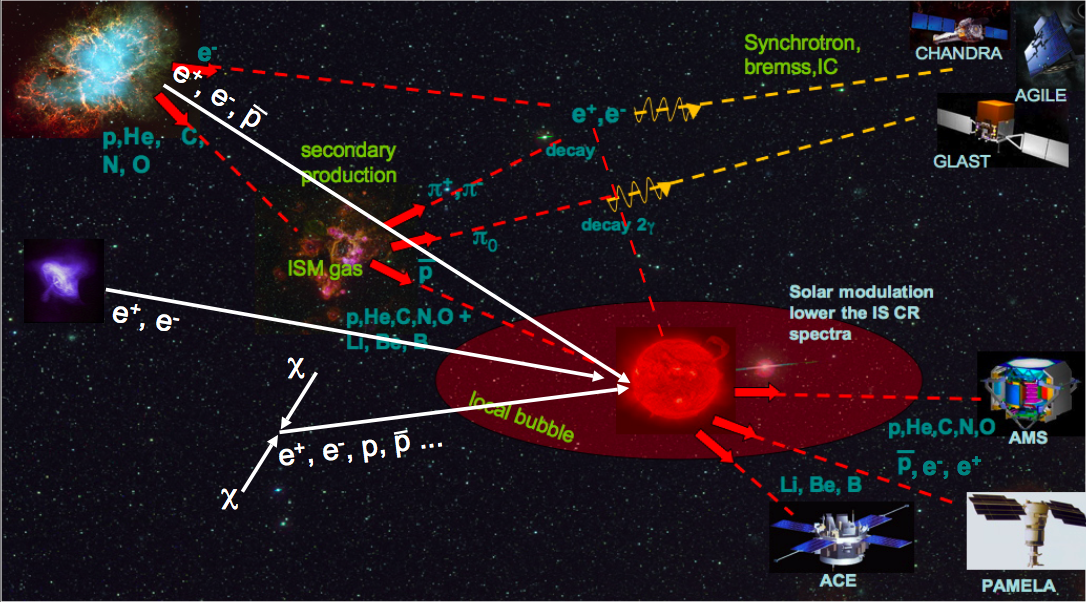 DAMPE
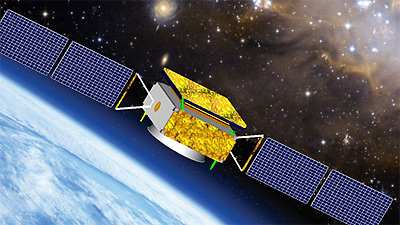 The S/P ratios
S/P ratios infer the CR propagation mechanisms
  S/P+P allow a simultaneous scan on both transport and source parameters
  The most commonly used one is the B/C ratio
The diffusion reacceleration model can naturally explain the peak around 1 GeV
Difficulties: antiproton discrepency
Johannesson et al. 2016: Z ≤ 2 CR species (p, pbar, He) might suffer different propagation mechanisms as heavier elements (Be, B, C, N, O)
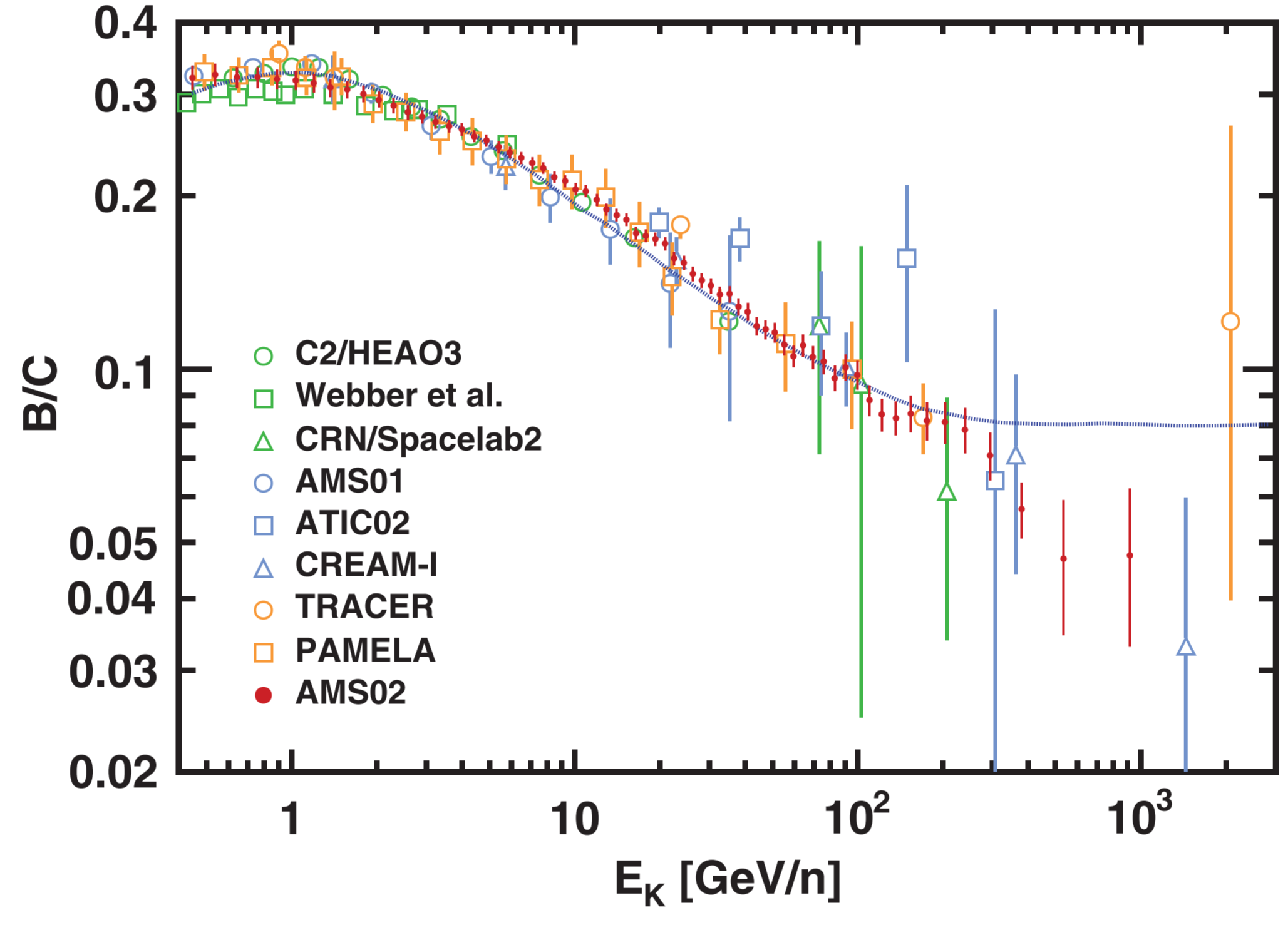 PhysRevLett.117.231102
it is very important and necessary to use S/P other than B/C, such as  2H/4He and 3He/4He to investigate CR propagation processes.
Data observed on Earth
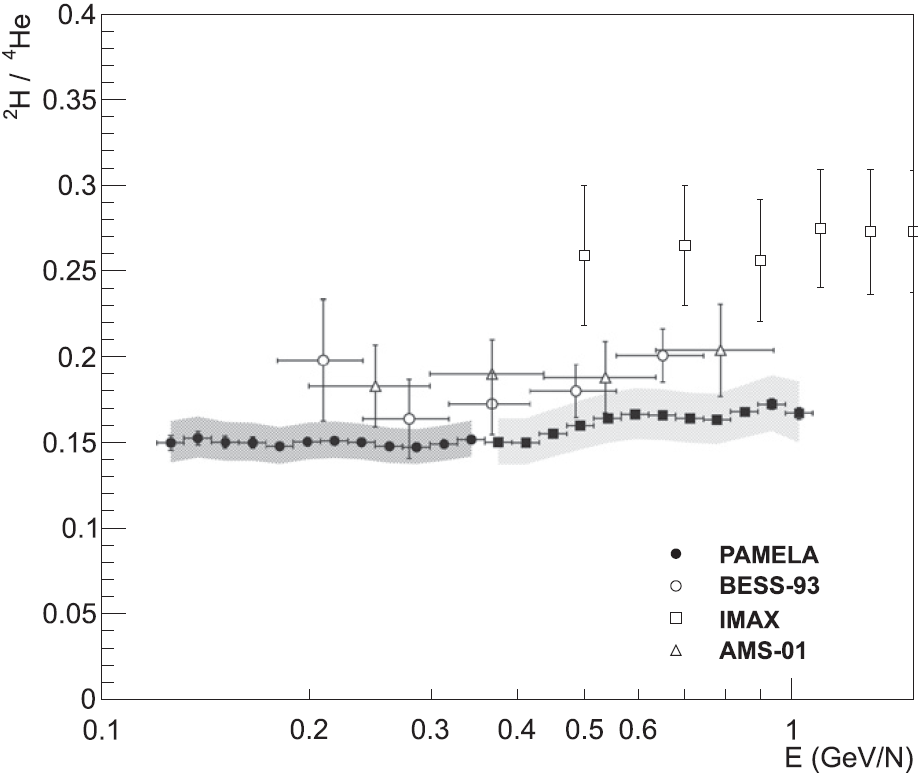 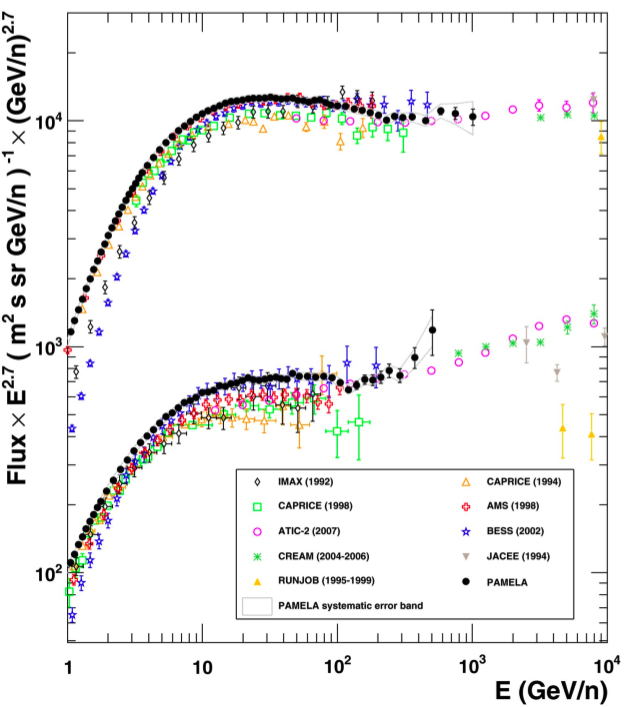 Adriani et al., ApJ 818, 68 2016
Adriani et al., Science, 332, 69, 2011
Proton
Helium
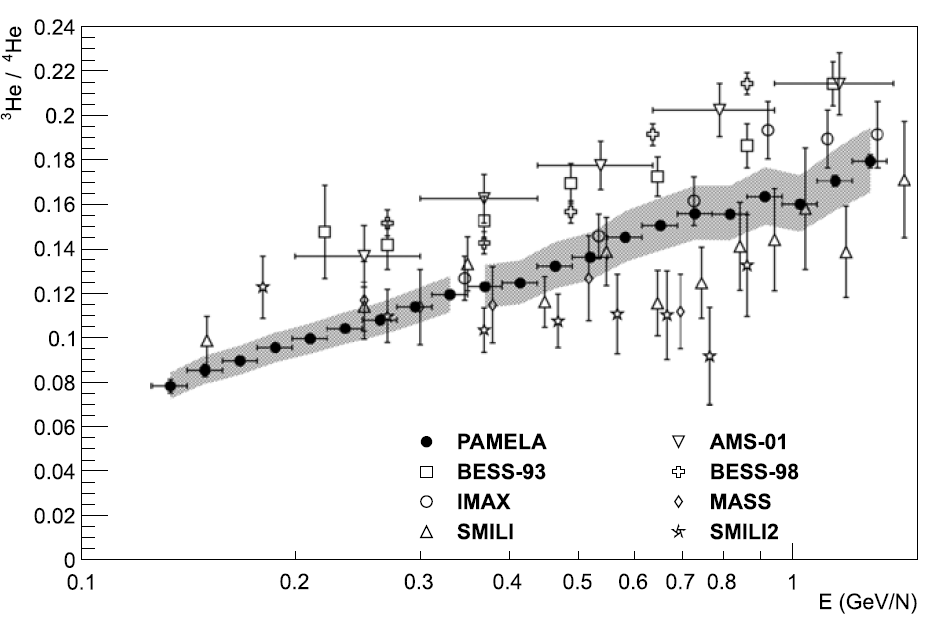 Adriani et al., ApJ 818, 68 2016
[Speaker Notes: 加点实验介绍]
Data measured out of Solar System
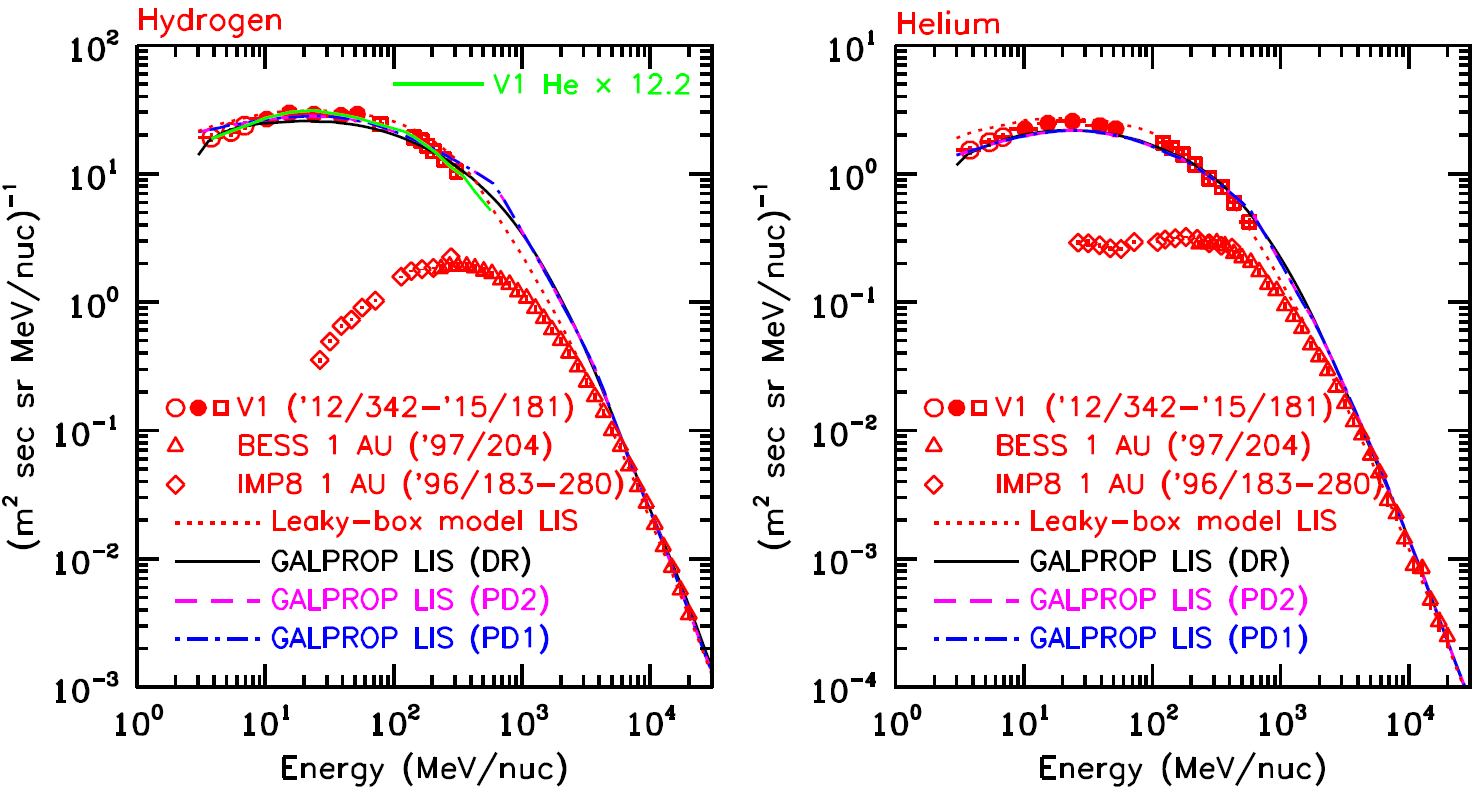 Solar modulation
A most frequent used model: the force-field approximation 
FF model: depend on a potential parameter Φ
A more physically motivated model: proposed in Cholis et al. 2016
CM model:
magnitude of HMF
polarity of HMF
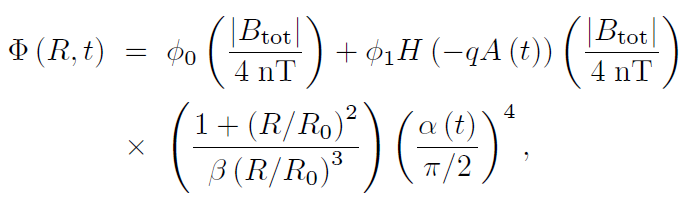 tilt angle of HCS
related with time scale for CR drift
based on solar observations; 
consider the charge-sign dependency
…
[Speaker Notes: 加个solar wind的图，22年周期和11年周期的图]
charge-sign dependency
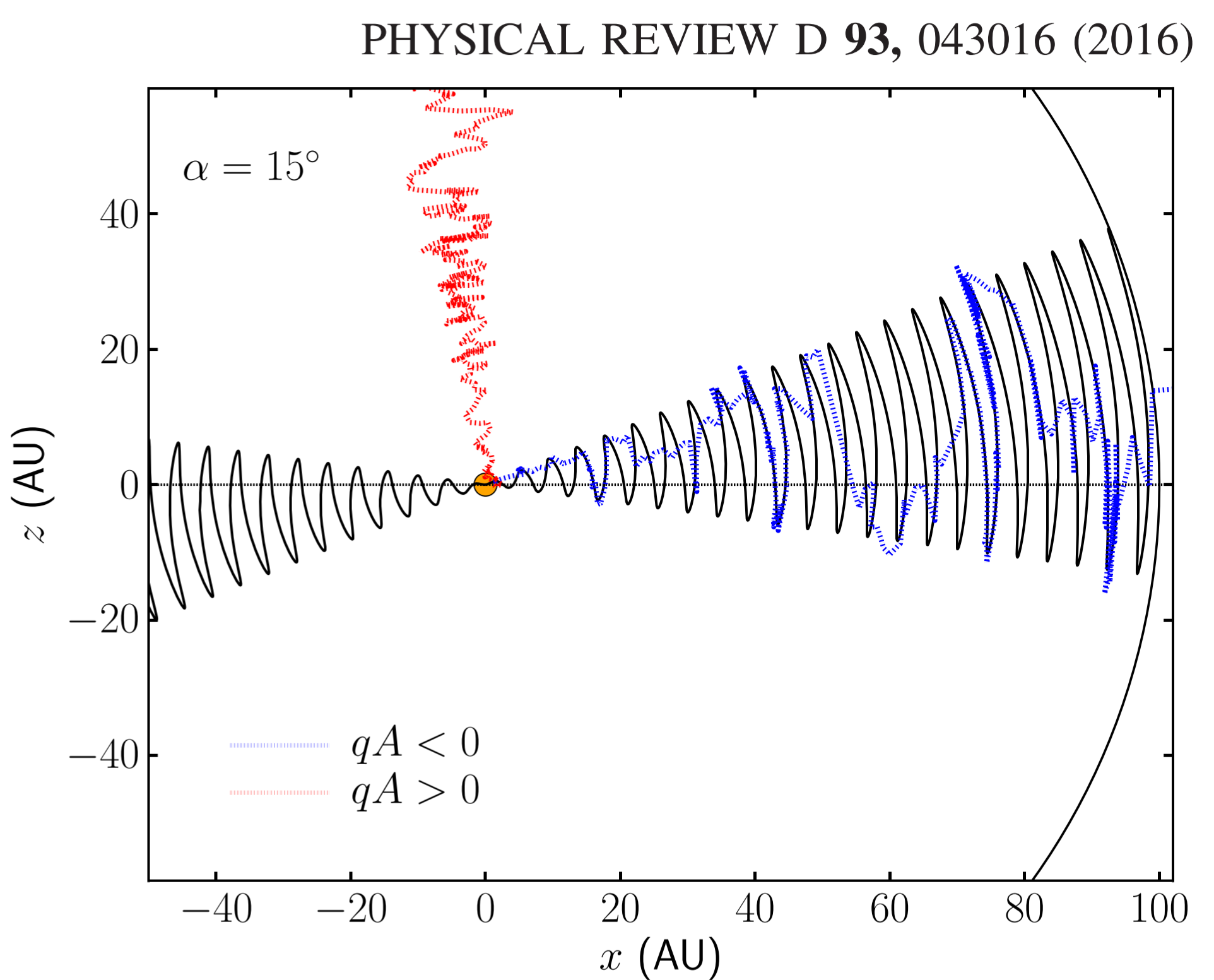 Solar modulation
A most frequent used model: the force-field approximation 
FF model: depend on a potential parameter Φ
A more physically motivated model: proposed in Cholis et al. 2016
CM model:
magnitude of HMF
polarity of HMF
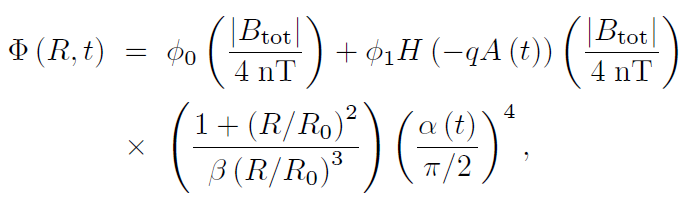 tilt angle of HCS
related with time scale for CR drift
based on solar observations; 
consider the charge-sign dependency
…
[Speaker Notes: 加个solar wind的图，22年周期和11年周期的图]
χ2 minimization – GALPROP+FF
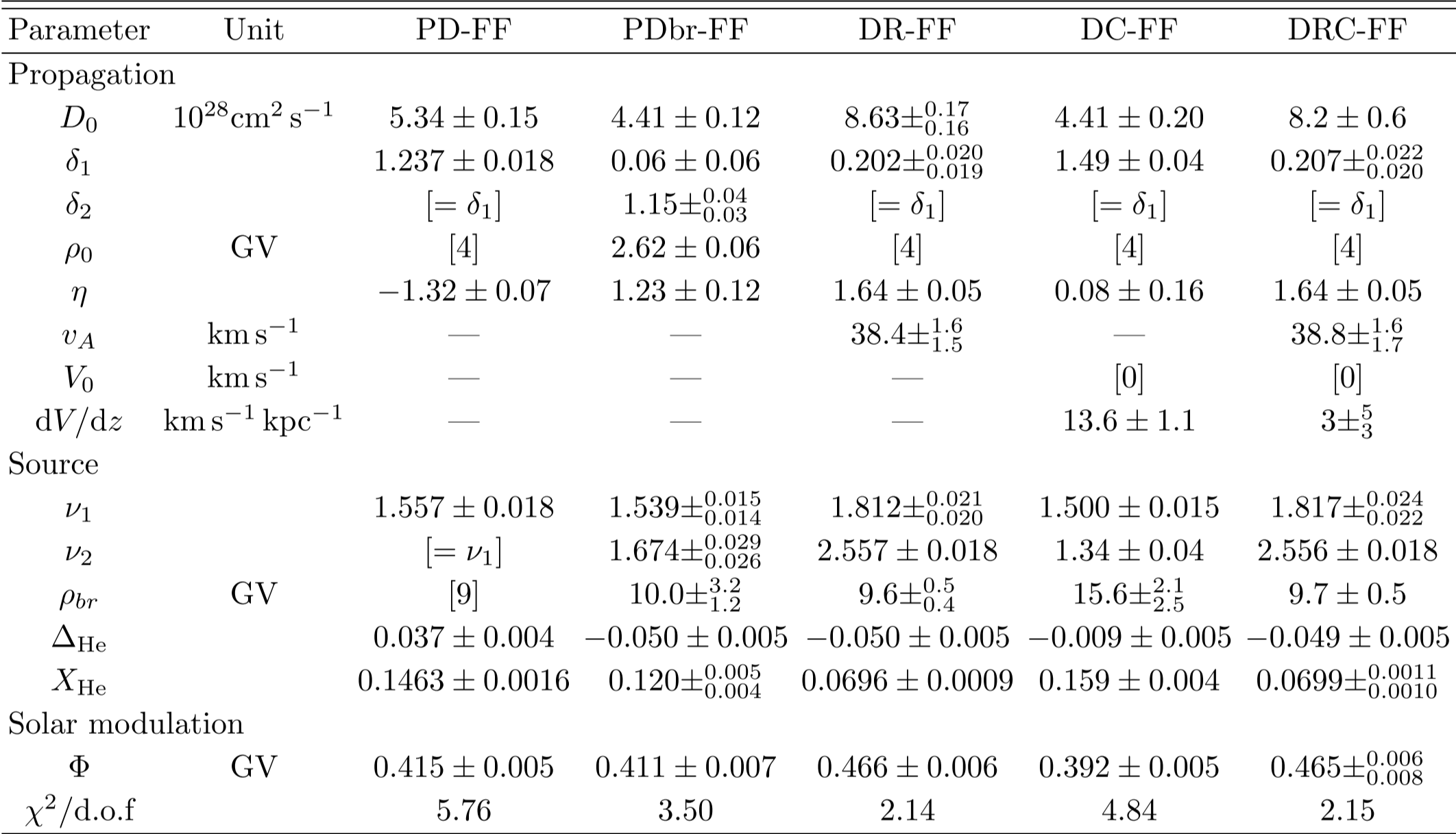 χ2 not good!
No convection is favored!
Reacceleration fits better!
χ2 minimization – GALPROP+CM
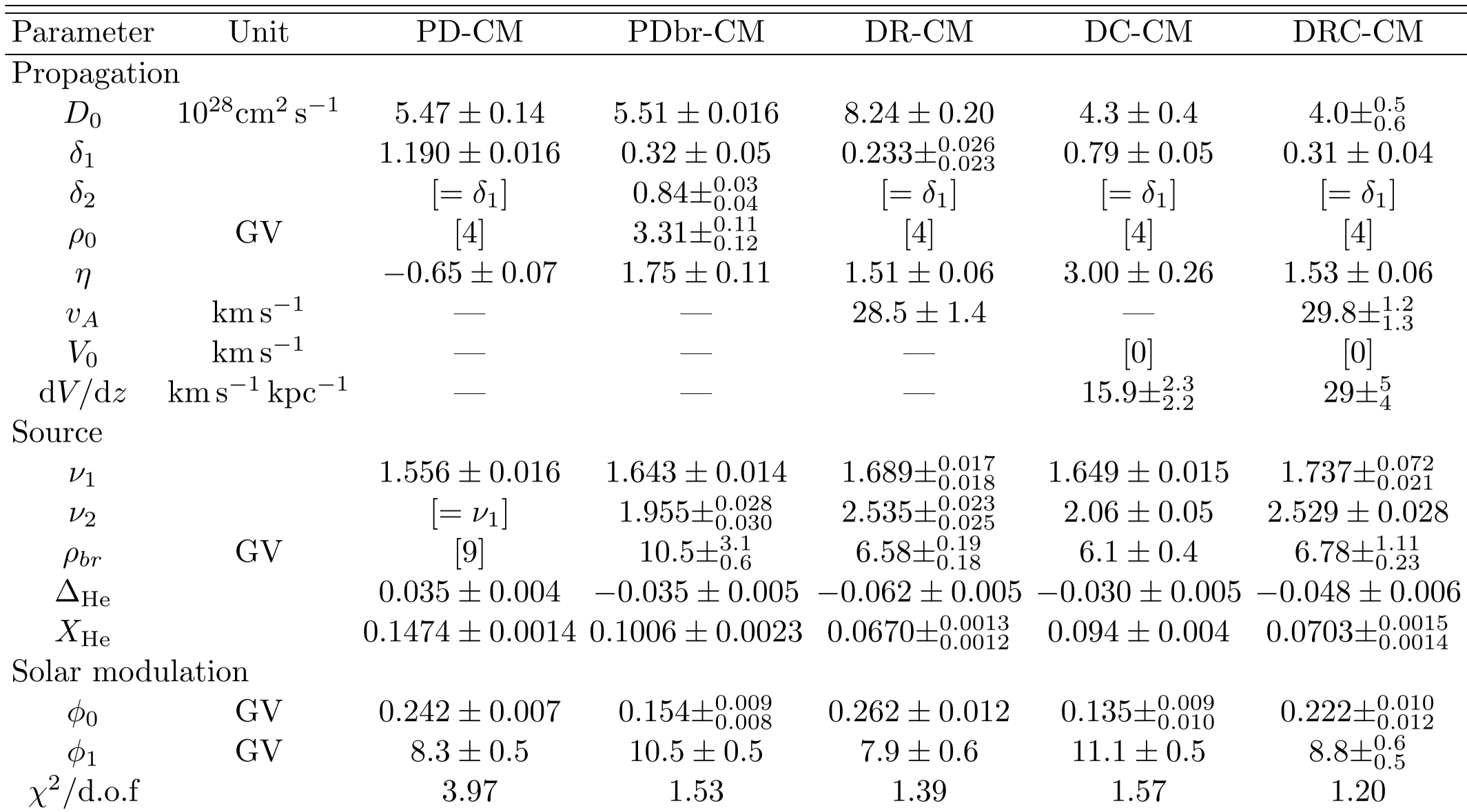 DRC give the best χ2
Kolmogorov-type turbulence is favored
The proton flux
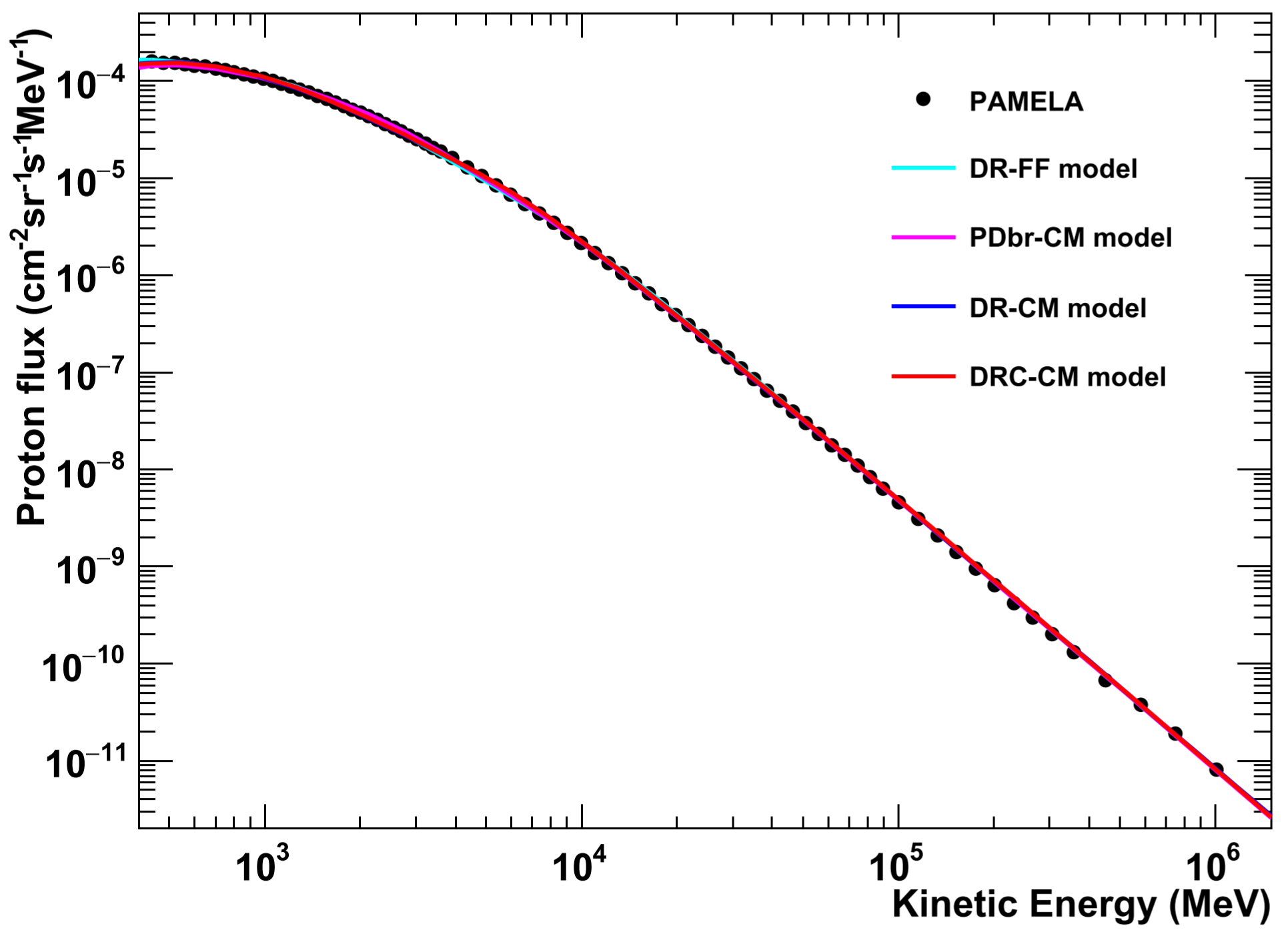 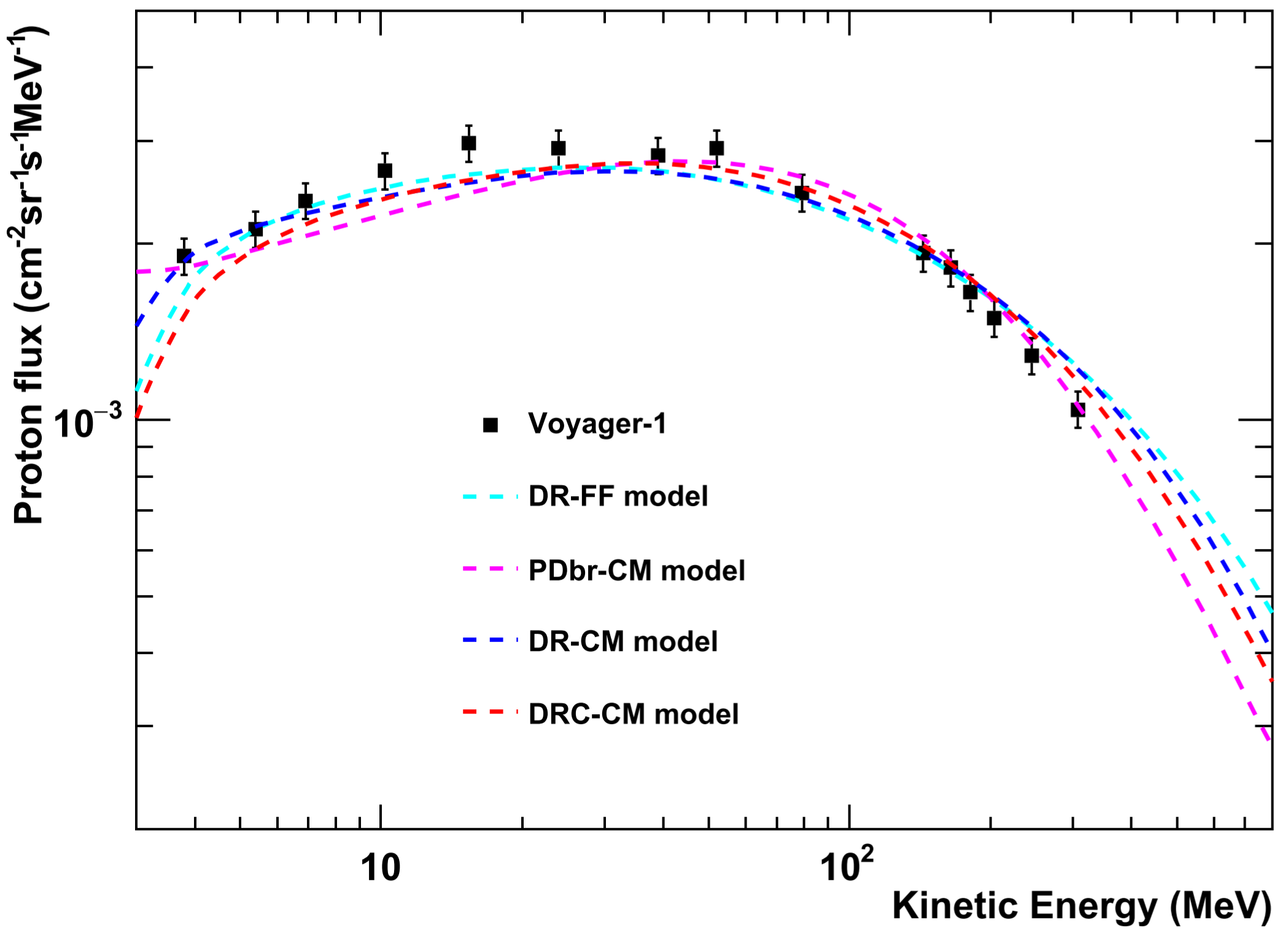 All the models list here can generally fit both the modulated and unmodulated proton fluxes
The helium flux
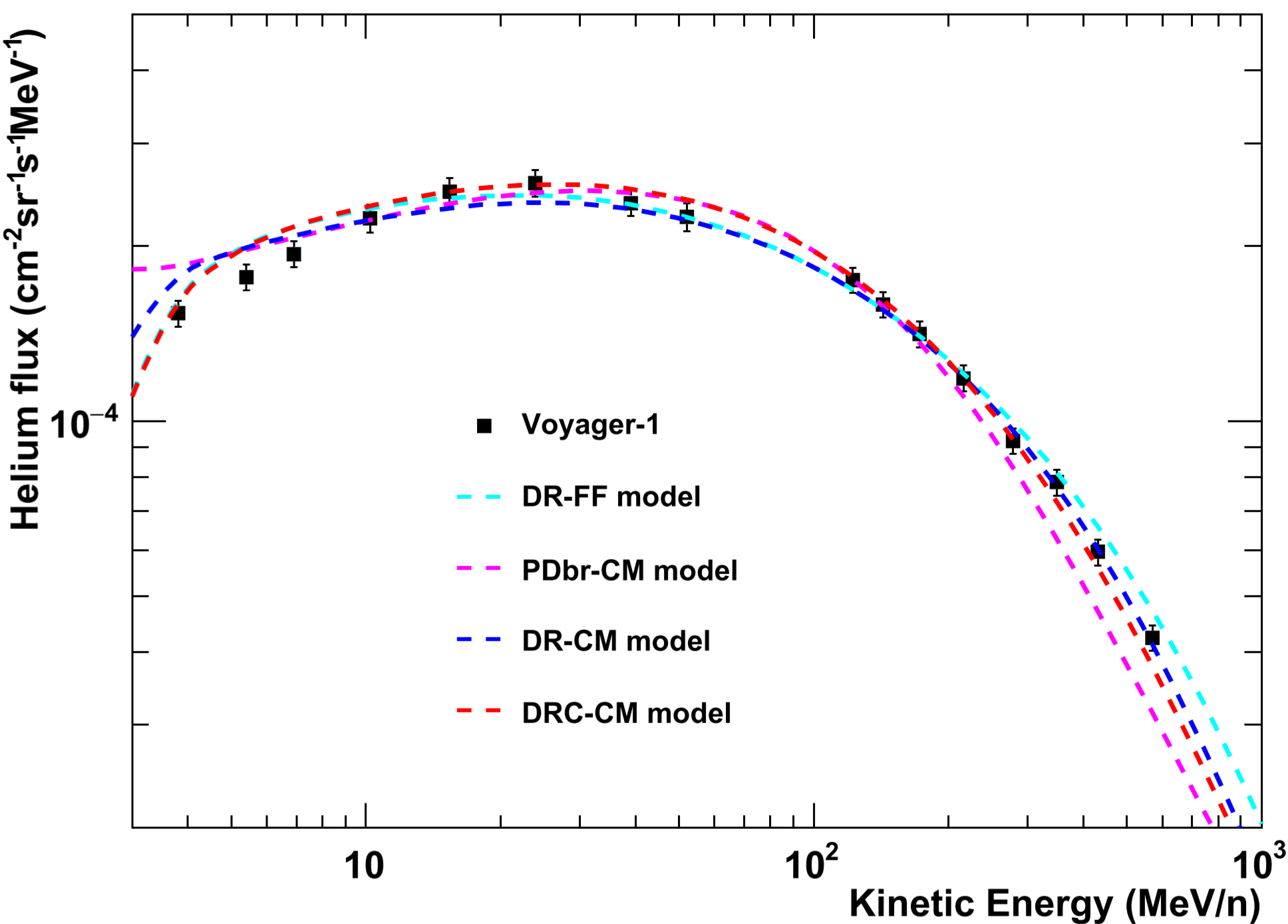 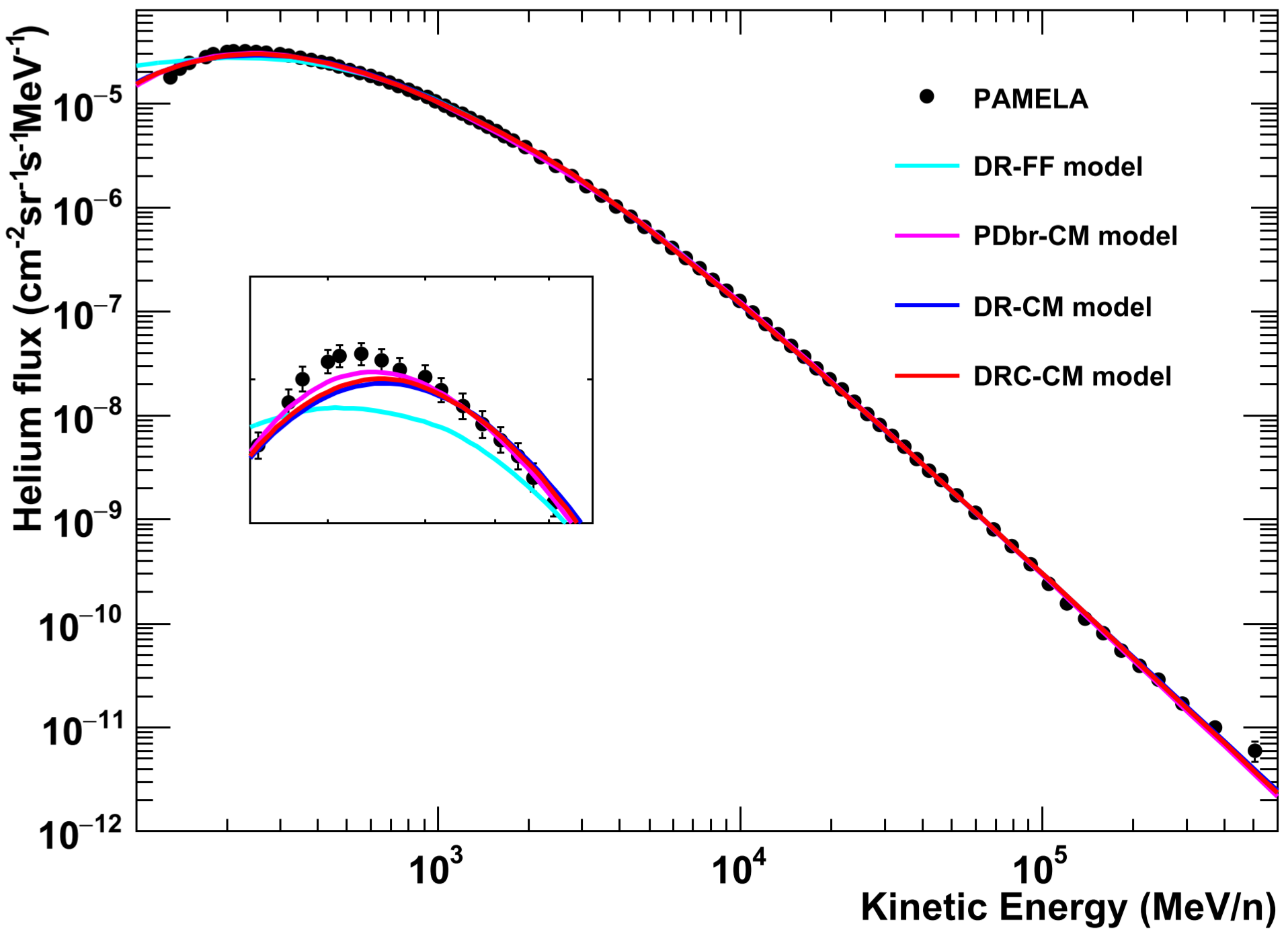 DR-FF does not fit PAMELA helium data well
PDbr-CM & DC-CM do not fit Voyager helium data well
The 2H/4He and 3He/4He ratios
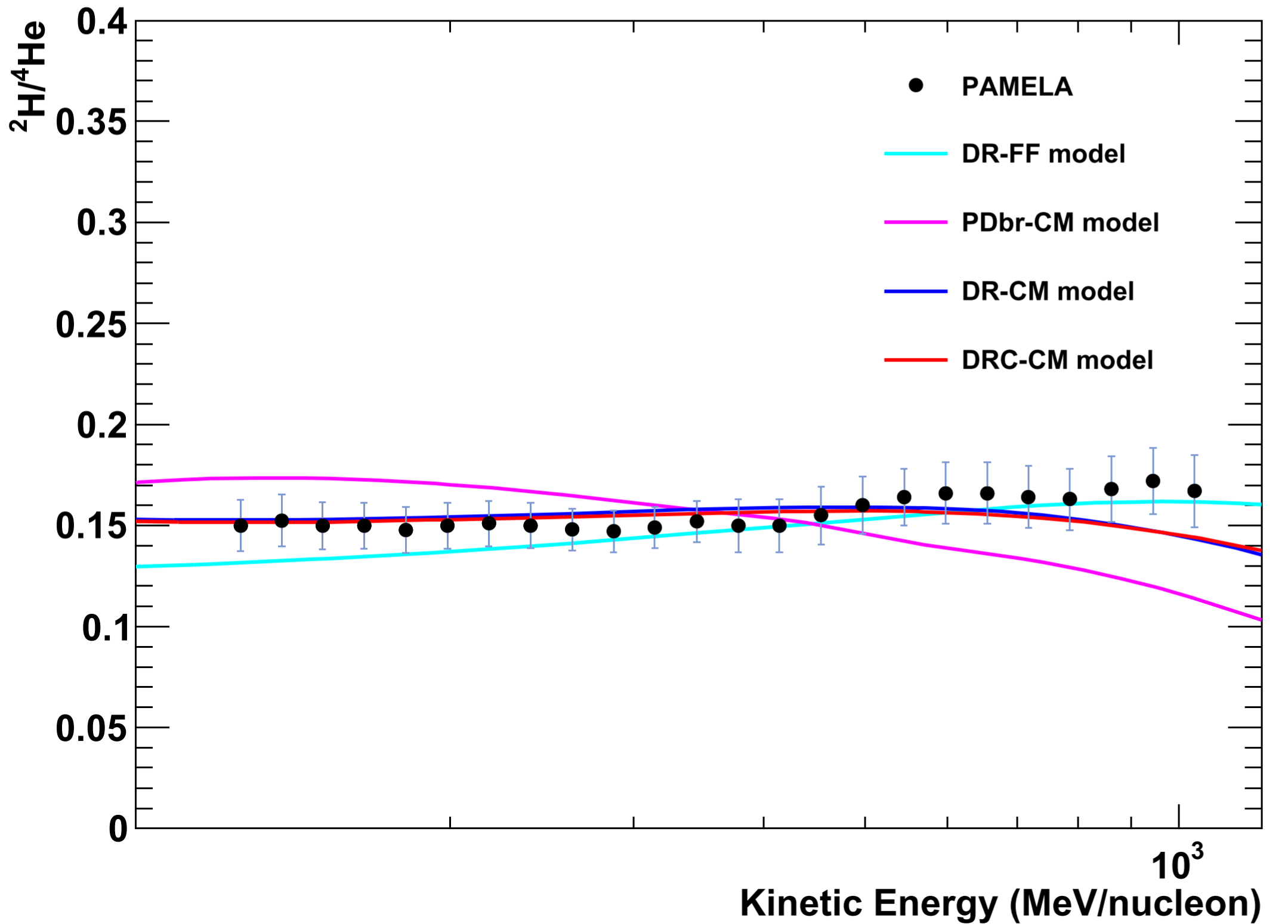 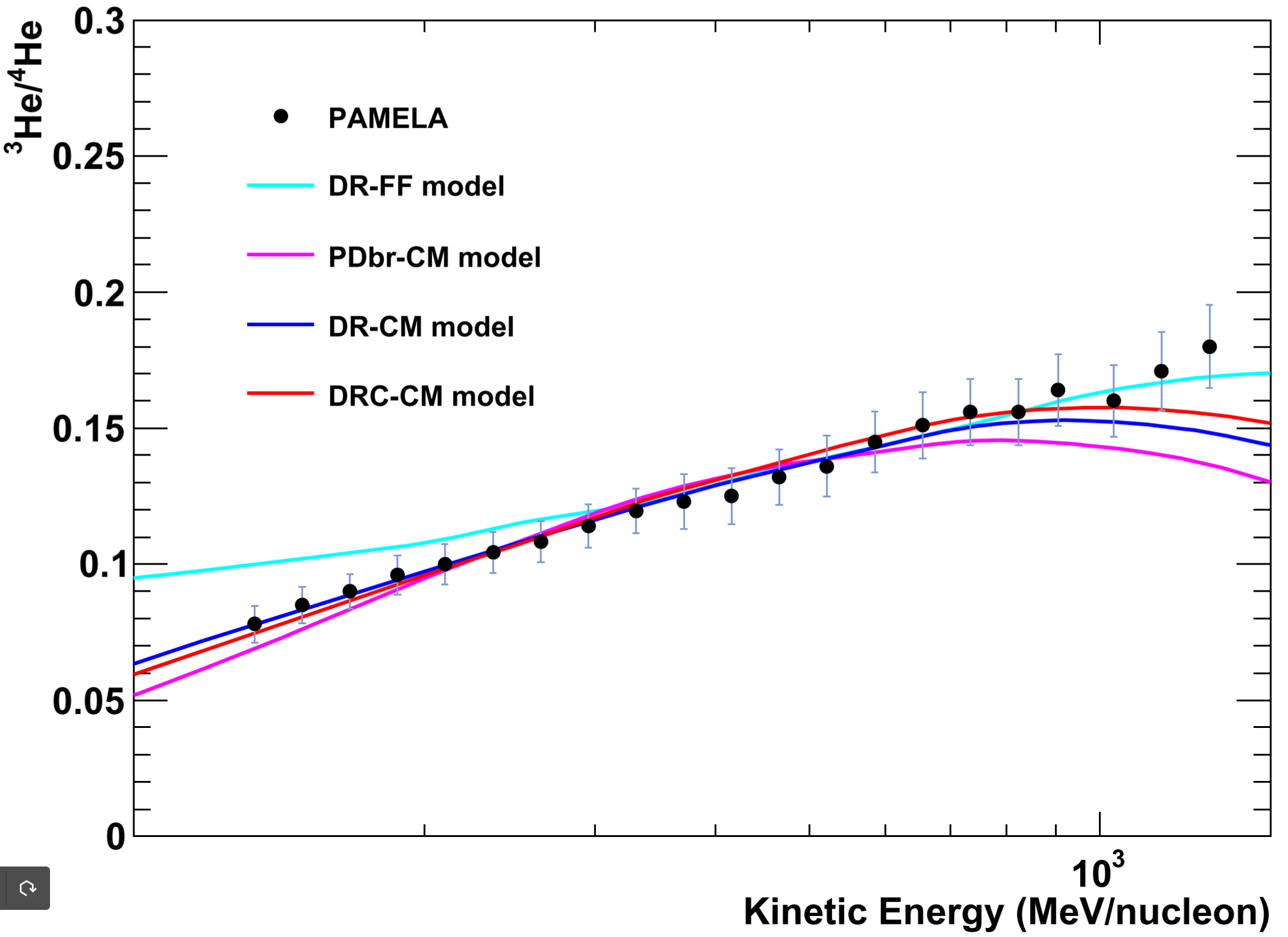 Only DR-CM &DRC-CM can generally reproduce the 2H/4He and  3He/4He ratios
2H/4He and 3He/4He data place strong constraints on CR propagation models
The Bayesian analysis
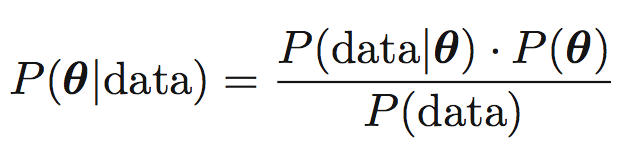 Motivation:
Correlations between parameters can be studied
Credible intervals on parameters and on fluxes can be produced efficiently.
Models under studied can be compared by the Bayesian evidences.

Studied models:
      DR-CM and DRC-CM models which can describe the Z<=2 data well as shown in χ2 study
The Bayesian analysis
: DRC-CM is the best model
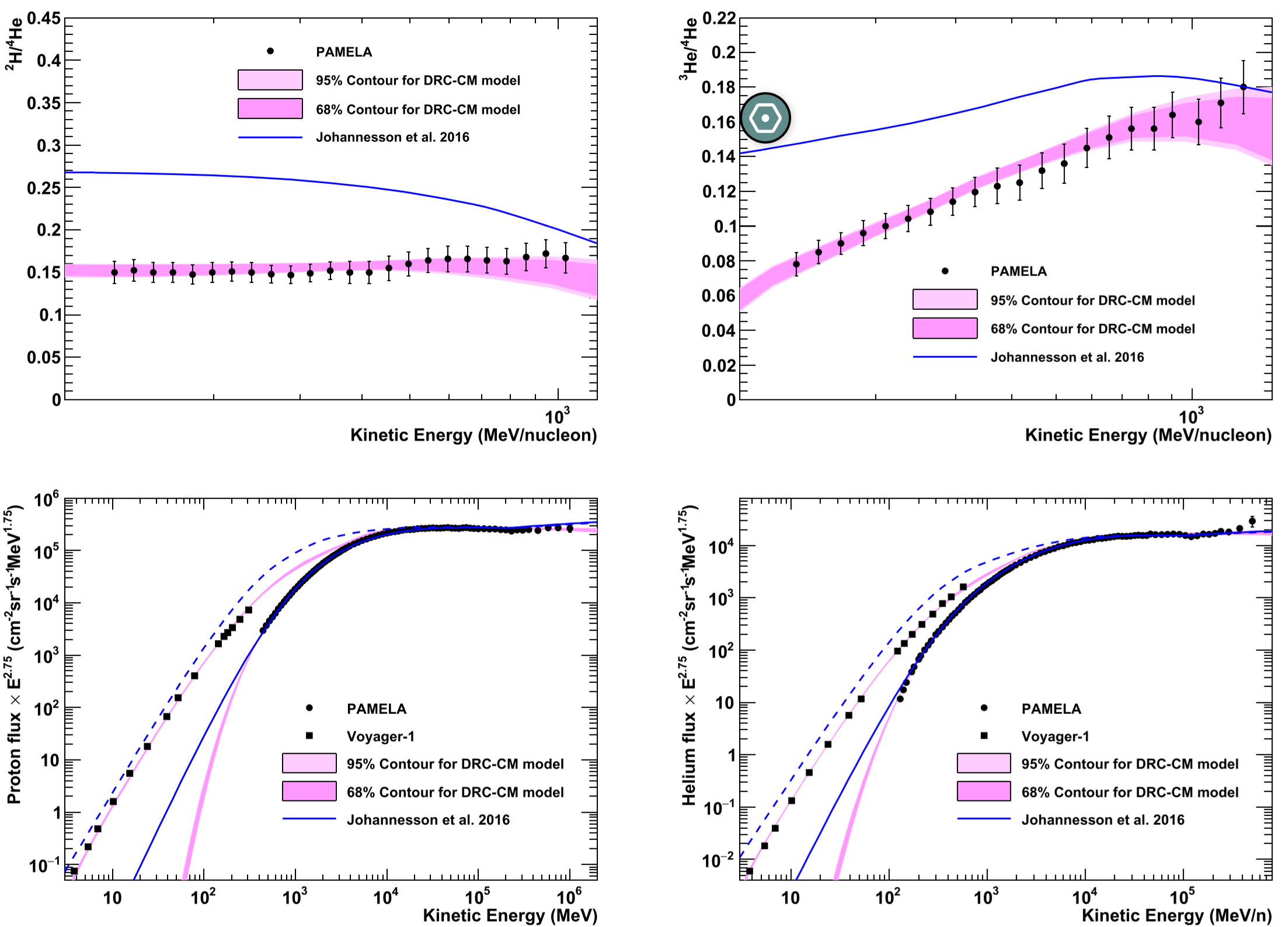 The antiproton prediction
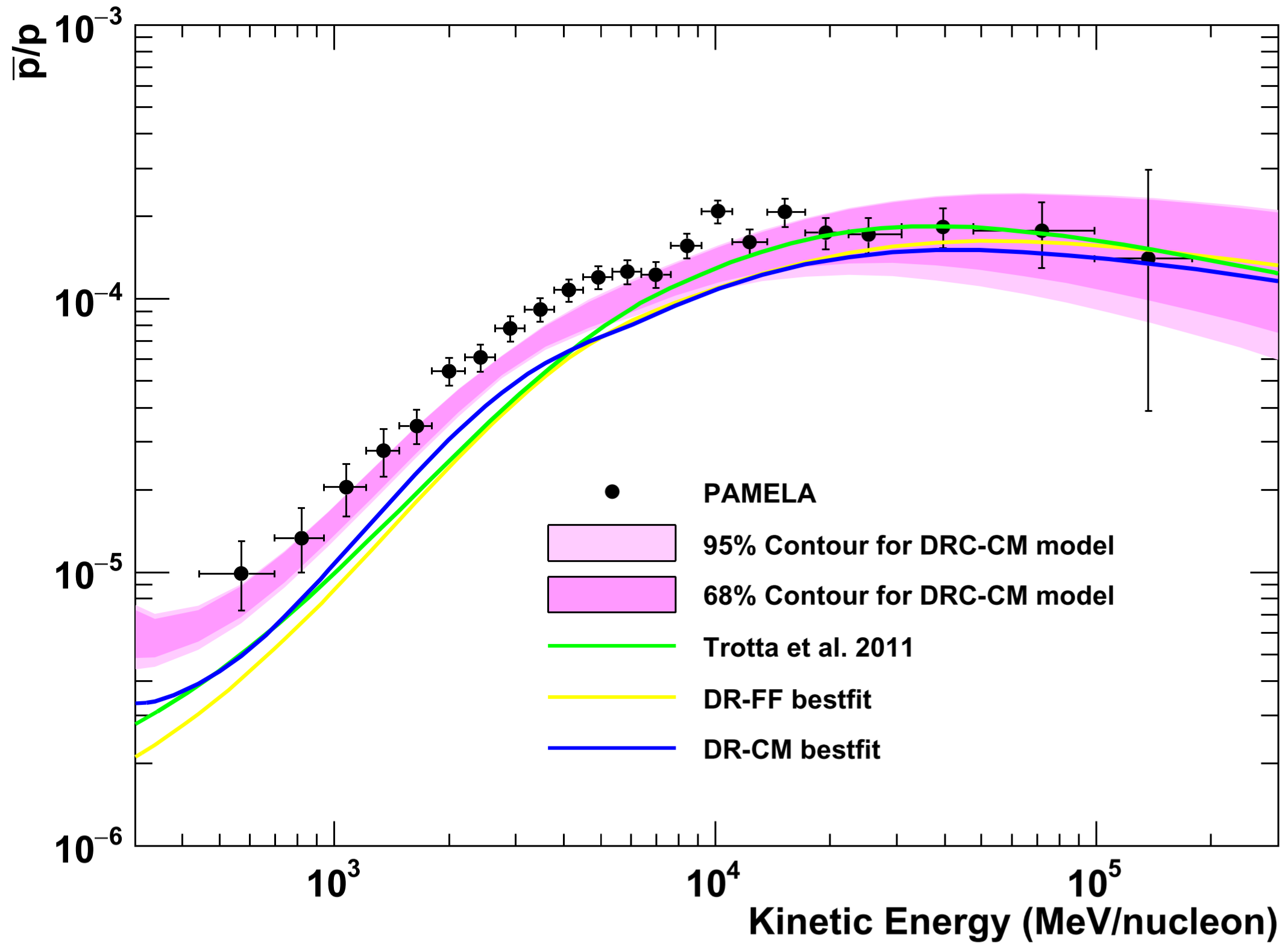 All the DR models underpredict the pbar/p ratio.
Though the antiproton data was not involved in the fitting procedure, the DRC-CM model can describle the antiproton data well.
Summary and outlook
The cosmic ray propagation models were tight constrained by using the 2H/4He and 3He/4He data. 

The CM solar modulation model can explain the data better than the FF model.

The DRC model is the best model to explain the Z<=2 data, especially this model can generally describe the pbar/p ratio not involving in the fitting procedure.

The Kolmogorov-type of interstellar magnetic is favored, while the Kraichnan-type is excluded. 

AMS-02 measurements cover a HMF reversal period, for which the solar modulation should be treat more carefully. These data will be further studied in future.
SPARES
Parameter correlation
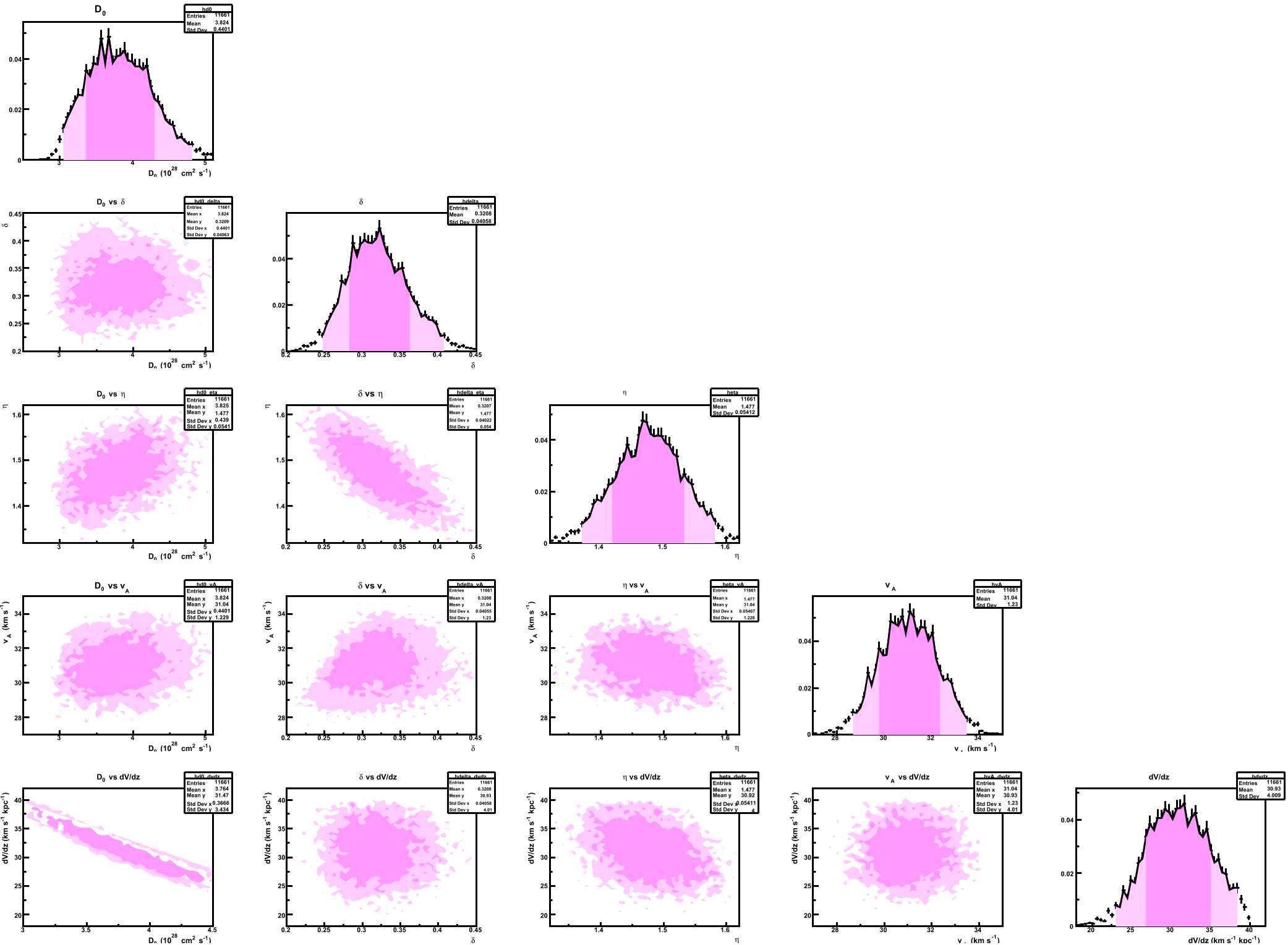 Parameter correlation
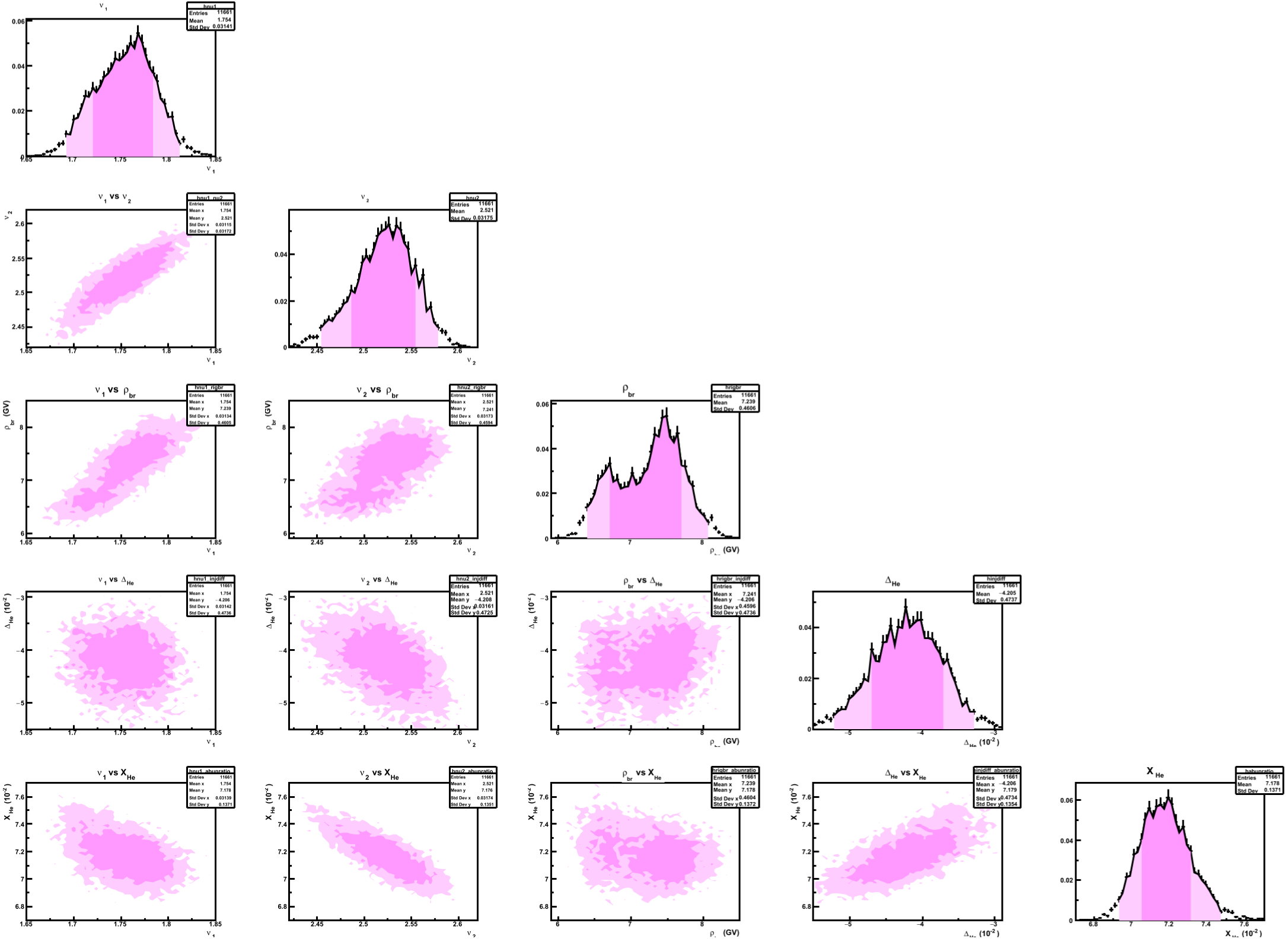 Propagation equation
Basic mechanisms: diffusion, convection, diffusive reacceleration
spallation and decay of heavier nuclei
Dxx=D0β (ρ/ρ0)δ
Vc (z) = V (0) + z*dV/dz
qA(p)=NA(ρ/ρbr)-ν
convection
sources: SNRs
diffusion
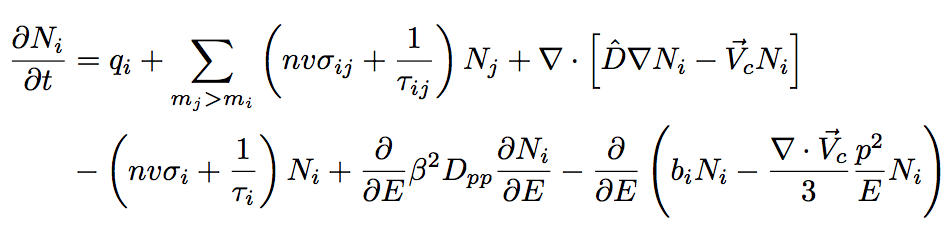 diffusive reacceleration
energy losses: ionization, Coulomb scattering
adiabatic loss
nuclear destruction &
radioactive decay
DppDxx~p2vA2
parameters under study: D0, δ, dV/dz, vA, ν,NA